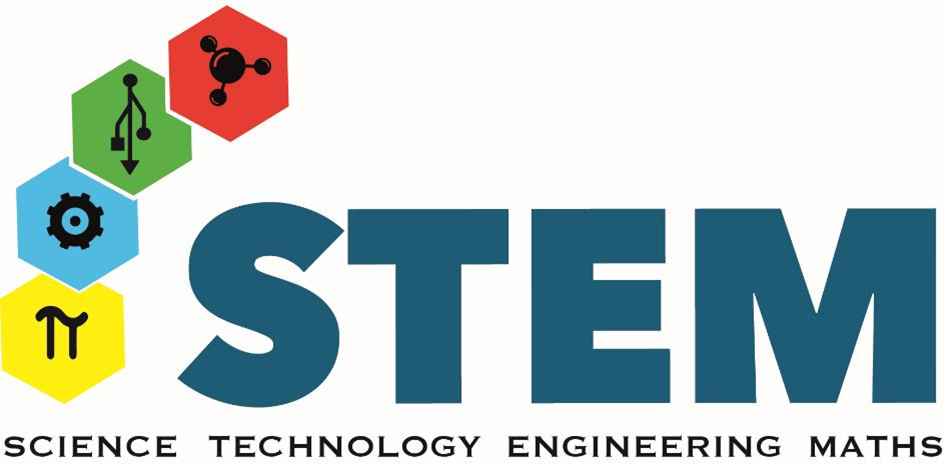 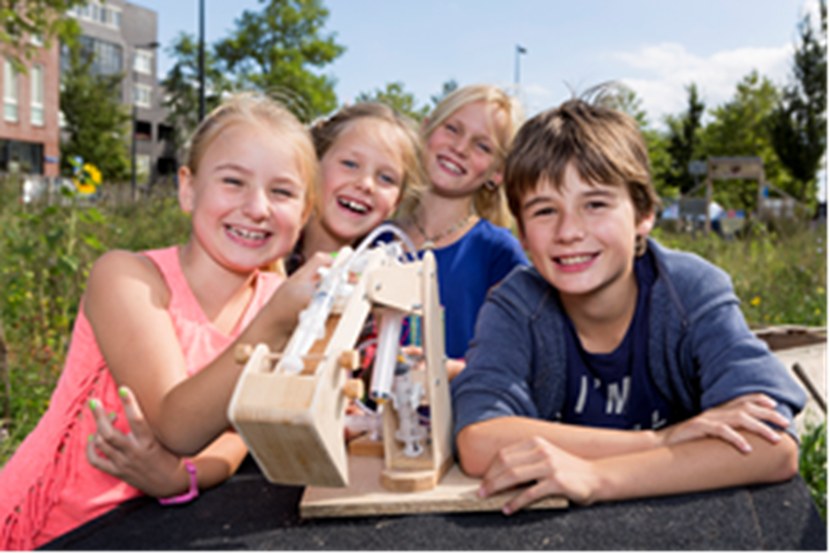 Talenten in de kijker

Kleuteronderwijs - Beleid

De Krinkelrups – Zwijndrecht

http://www.dekrinkelrups.be/